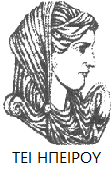 Ελληνική Δημοκρατία
Τεχνολογικό Εκπαιδευτικό Ίδρυμα Ηπείρου
Διεθνή Λογιστικά Πρότυπα
Διανομή – Διακοπείσες Δραστηριότητες
Χύτης Ευάγγελος
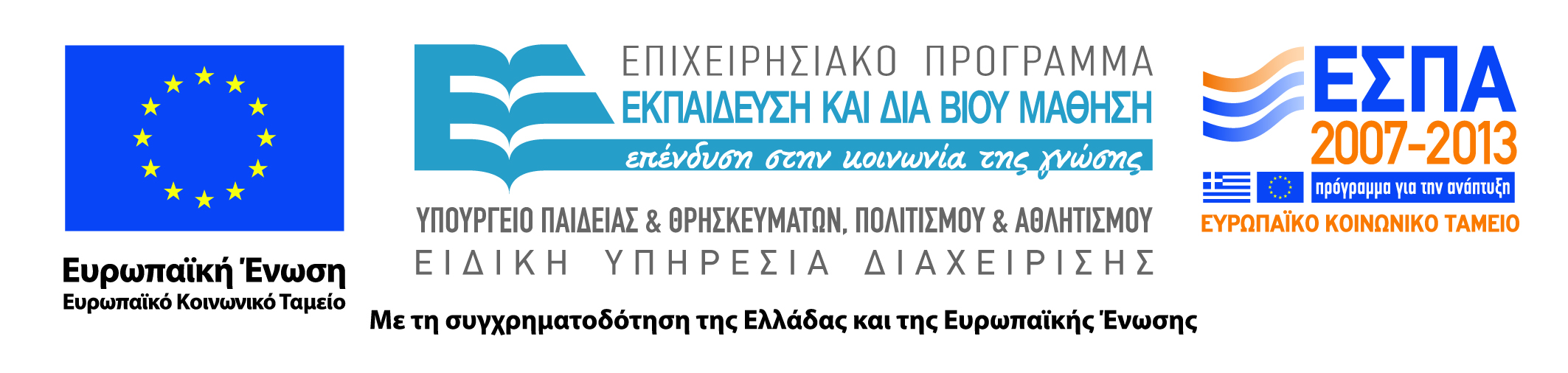 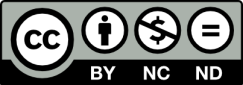 Ανοιχτά Ακαδημαϊκά Μαθήματα στο ΤΕΙ Ηπείρου
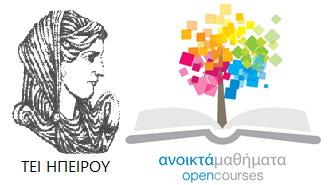 Λογιστικής και Χρηματοοικονομικής
Διεθνή Λογιστικά Πρότυπα
Ενότητα 12: Διανομή – Διακοπείσες Δραστηριότητες
Χύτης Ευάγγελος
Πρέβεζα, 2015
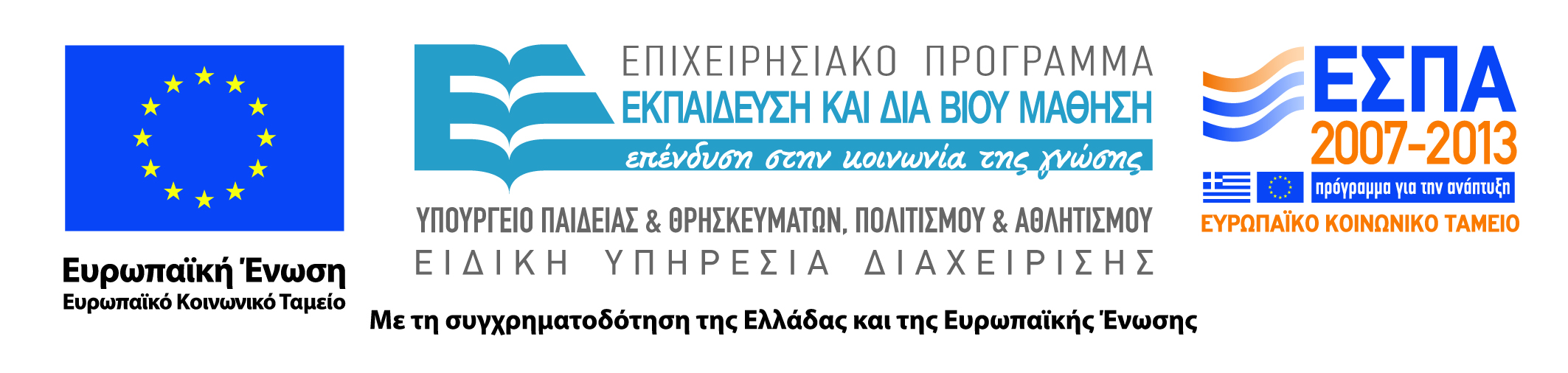 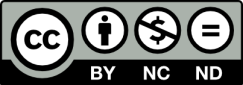 Άδειες Χρήσης
Το παρόν εκπαιδευτικό υλικό υπόκειται σε άδειες χρήσης Creative Commons. 
Για εκπαιδευτικό υλικό, όπως εικόνες, που υπόκειται σε άλλου τύπου άδειας χρήσης, η άδεια χρήσης αναφέρεται ρητώς.
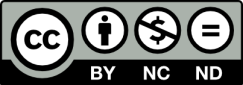 3
Χρηματοδότηση
Το έργο υλοποιείται στο πλαίσιο του Επιχειρησιακού Προγράμματος «Εκπαίδευση και Δια Βίου Μάθηση» και συγχρηματοδοτείται από την Ευρωπαϊκή Ένωση (Ευρωπαϊκό Κοινωνικό Ταμείο) και από εθνικούς πόρους.
Το έργο «Ανοικτά Ακαδημαϊκά Μαθήματα στο TEI Ηπείρου» έχει χρηματοδοτήσει μόνο τη αναδιαμόρφωση του εκπαιδευτικού υλικού.
Το παρόν εκπαιδευτικό υλικό έχει αναπτυχθεί στα πλαίσια του εκπαιδευτικού έργου του διδάσκοντα.
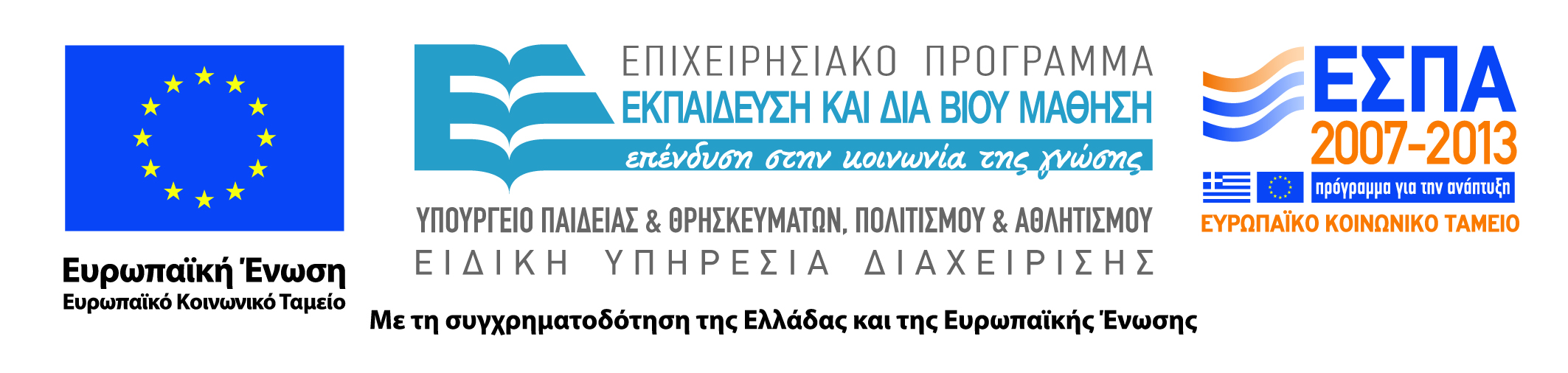 Σκοποί  ενότητας
Σκοπός της ενότητας αυτής είναι να δούμε πως η διανομή και οι διακοπείσες δραστηριότητες καταχωρούνται σύμφωνα με τα ΔΛΠ και τα ΕΛΠ.
5
Διανομή
Με τα ΕΛΠ, ο φόρος εισοδήματος εμφανίζονταν στην διανομή, οι διαφορές φορολογικού ελέγχου και οι αμοιβές των μελών του ΔΣ, εμφανίζονταν στη διανομή, μετά τα αποτελέσματα χρήσεως προ φόρων.
Με τα ΔΛΠ αυτά τα ποσά θεωρούνται έξοδα και καταχωρούνται στην κατάσταση αποτελεσμάτων
6
Διανομή
Με τα ΕΛΠ, τα μερίσματα με την πρόταση του ΔΣ, πριν να αποφασίσει τη Γ.Σ., εμφανίζονταν στη διανομή και στις υποχρεώσεις.
Με τα ΔΛΠ, τα μερίσματα εμφανίζονται στην καθαρή θέση, μέχρι να αποφασίσει η Γ.Σ. τη διανομή τους και μόλις το αποφασίσει μεταφέρονται στις υποχρεώσεις
7
Διανομή
Με τα ΕΛΠ στη διανομή εμφανίζονταν ένα πλήθος αποθεματικών, που προβλέπονταν από την εμπορική ή τη φορολογική νομοθεσία.
Με τα ΔΛΠ, εμφανίζεται στην κατάσταση αποτελεσμάτων χρήσης, το συνολικό ποσό που μεταφέρεται στην καθαρή θέση.
8
Διακοπείσες δραστηριότητες
Αυτή η έννοια δεν υπήρχε με τα ΕΛΠ.
Με τα ΔΛΠ, όταν αποφασιστεί η διακοπή μίας δραστηριότητας, όλα τα στοιχεία της αποτιμούνται σε τιμές ρευστοποίησης και εμφανίζονται με ένα νούμερο, στο ενεργητικό, στις υποχρεώσεις, στην καθαρή θέση και στα αποτελέσματα
Ανάλογη είναι και η πρακτική για πάγια τα οποία αποφασίζεται να εκποιηθούν.
9
Βιβλιογραφία
Φίλος Ιωάννης, Αποστόλου Απόστολος (2010): Διεθνή Λογιστικά Πρότυπα – θεωρητική προσέγγιση και εφαρμογές μετατροπής, Εκδόσεις Κλειδάριθμος.
Σακέλλης Ι. Εμμανουήλ (2005), Σύνταξη των Οικονομικών Καταστάσεων που προβλέπουν τα Διεθνή Λογιστικά Πρότυπα με βάση το Ελληνικό Γενικό Λογιστικό Σχέδιο, Εκδόσεις Σακέλλη.
Πρωτοψάλτης Γ. Νικόλαος & Βρουστούρης Κ. Παναγιώτης (2002), Διεθνή Λογιστικά Πρότυπα και Διερμηνείες: Πρακτική Ανάλυση και Ερμηνεία με Λογιστικά Παραδείγματα Εφαρμογής, Εκδόσεις Σταμούλη.
Βλάχος Χρίστος - Λουκάς Λουκά (2007), Διεθνή Λογιστικά Πρότυπα 2007, Δ' Έκδοση, Εκδόσεις Globaltraining.
Σημείωμα Αναφοράς
Χύτης Ε. (2015) Διεθνή Λογιστικά Πρότυπα. ΤΕΙ Ηπείρου. Διαθέσιμο από:
http://oc-web.ioa.teiep.gr/OpenClass/courses/LOGO125/
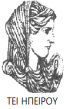 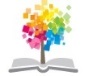 11
ΔΙΑΤΑΡΑΧΕΣ ΦΩΝΗΣ, Ενότητα 0, ΤΜΗΜΑ ΛΟΓΟΘΕΡΑΠΕΙΑΣ, ΤΕΙ ΗΠΕΙΡΟΥ - Ανοιχτά Ακαδημαϊκά Μαθήματα στο ΤΕΙ Ηπείρου
Σημείωμα Αδειοδότησης
Το παρόν υλικό διατίθεται με τους όρους της άδειας χρήσης Creative Commons Αναφορά Δημιουργού-Μη Εμπορική Χρήση-Όχι Παράγωγα Έργα 4.0 Διεθνές [1] ή μεταγενέστερη. Εξαιρούνται τα αυτοτελή έργα τρίτων π.χ. φωτογραφίες, Διαγράμματα κ.λ.π., τα οποία εμπεριέχονται σε αυτό και τα οποία αναφέρονται μαζί με τους όρους χρήσης τους στο «Σημείωμα Χρήσης Έργων Τρίτων».
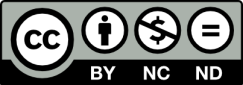 Ο δικαιούχος μπορεί να παρέχει στον αδειοδόχο ξεχωριστή άδεια να  χρησιμοποιεί το έργο για εμπορική χρήση, εφόσον αυτό του  ζητηθεί.
[1]
http://creativecommons.org/licenses/by-nc-nd/4.0/deed.el
Τέλος Ενότητας
Επεξεργασία: Βαφειάδης Νικόλαος
Πρέβεζα, 2015
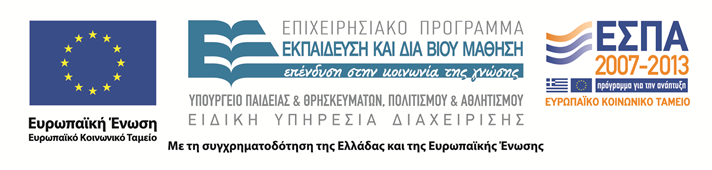 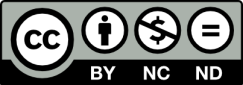 Σημειώματα
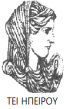 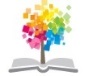 14
ΔΙΑΤΑΡΑΧΕΣ ΦΩΝΗΣ, Ενότητα 0, ΤΜΗΜΑ ΛΟΓΟΘΕΡΑΠΕΙΑΣ, ΤΕΙ ΗΠΕΙΡΟΥ - Ανοιχτά Ακαδημαϊκά Μαθήματα στο ΤΕΙ Ηπείρου
Διατήρηση Σημειωμάτων
Οποιαδήποτε  αναπαραγωγή ή διασκευή του υλικού θα πρέπει  να συμπεριλαμβάνει:

το Σημείωμα Αναφοράς
το  Σημείωμα Αδειοδότησης
τη Δήλωση Διατήρησης Σημειωμάτων
το Σημείωμα Χρήσης Έργων Τρίτων (εφόσον υπάρχει) 

μαζί με τους συνοδευόμενους υπερσυνδέσμους.
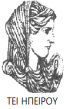 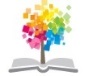 15
ΔΙΑΤΑΡΑΧΕΣ ΦΩΝΗΣ, Ενότητα 0, ΤΜΗΜΑ ΛΟΓΟΘΕΡΑΠΕΙΑΣ, ΤΕΙ ΗΠΕΙΡΟΥ - Ανοιχτά Ακαδημαϊκά Μαθήματα στο ΤΕΙ Ηπείρου
Τέλος Ενότητας
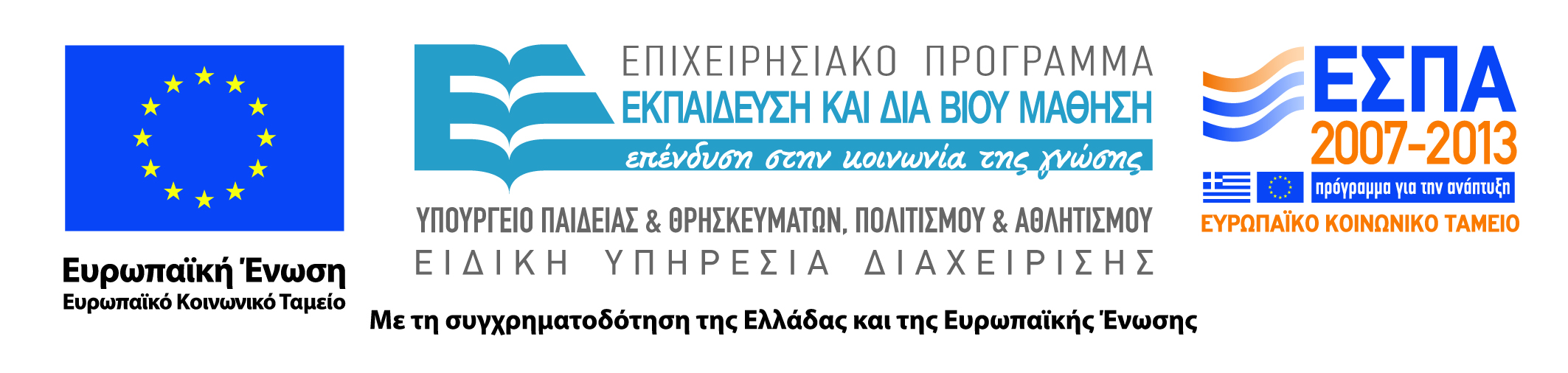 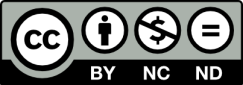